Fundera och resonera
Vilket av påståendena kan vara rätt? 
Förklara varför det andra måste vara fel.
1.
A: ”Jag håller med dig till 110 %.” 
B: ”Priset på guld har stigit med 110 %.”
Vilket fel har Theo gjort när han ritade det här koordinatsystemet?
2.
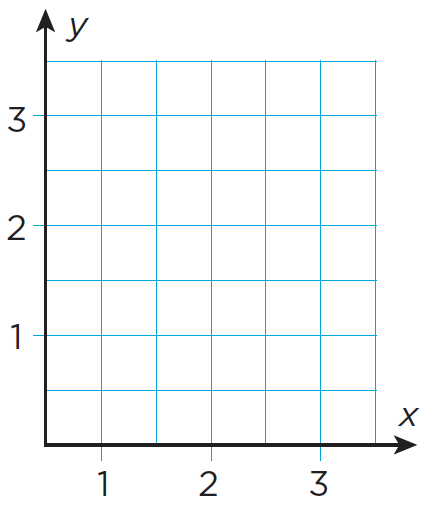 3.
Hur vet du om kostnaden är proportionell mot vikten?
Priset på en vara kan stiga med mer än 100 % men priset kan aldrig sjunka mer än 100 %. Förklara skillnaden.
4.
5.
På vilka olika sätt kan du räkna ut hur mycket 20 % av 50 kr är?
De båda punkterna (2, 0) och (0, –2) ligger på varsin koordinataxel. Hur vet du, utan att rita, vilken av punkterna som ligger på x-axeln och vilken som ligger på y-axeln?
6.
I klass 6A är det 15 % som åker skolbuss. Även i klass 6B är det 15 % som åker skolbuss. Är det då 15 % eller 30 % av alla elever i 6A och 6B som åker skolbuss? Förklara hur du tänker.
7.
En burk med 2 liter målarfärg kostar 140 kr. En burk med 5 liter av samma färg kostar 320 kr. Är kostnaden proportionell mot volymen? Förklara hur du tänker.
8.
Punkten A visar kostnaden för en påse päron. Vilken av punkterna visar kostnaden för en annan påse päron om kostnaden är proportionell mot vikten? Förklara hur du tänker.
9.
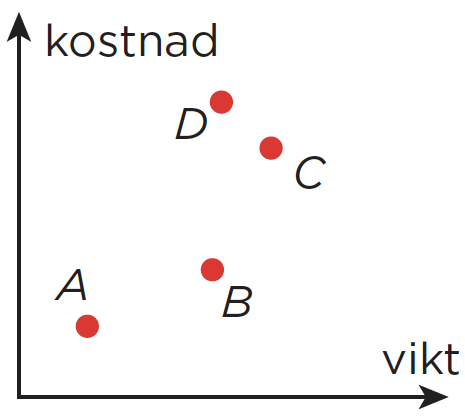 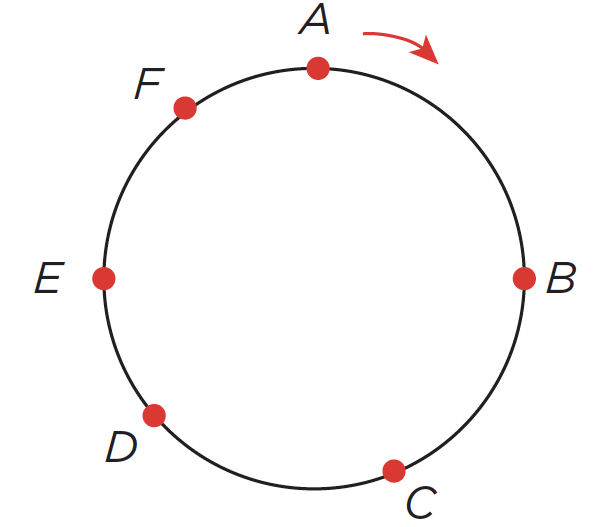 Du startar i punkten A och går ett varv runt cirkeln i pilens riktning. Vid vilken av punkterna har du gått 45 % av varvet? Förklara hur du tänker.
10.